解决问题的策略（一一列举）
常州市武进区林南小学  钱悦
例1：
王大叔用22根1米长的木条围成一个长方形花圃，怎样围面积最大？
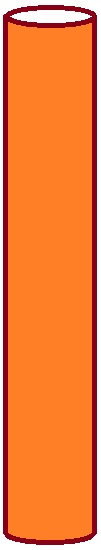 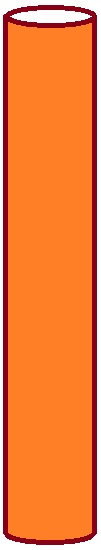 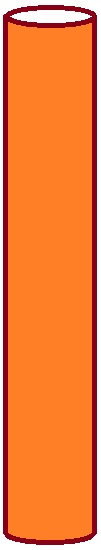 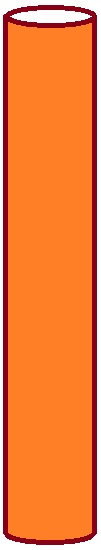 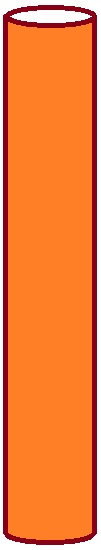 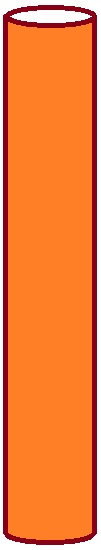 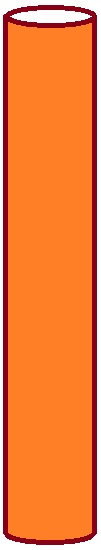 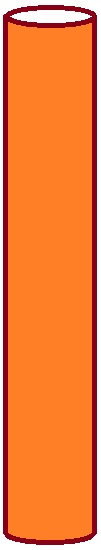 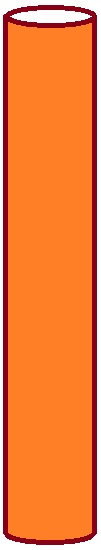 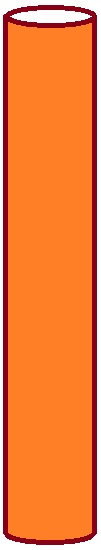 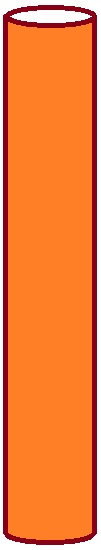 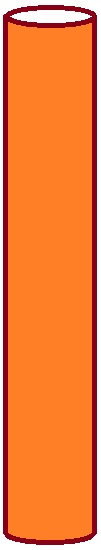 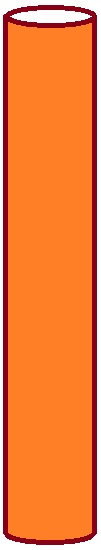 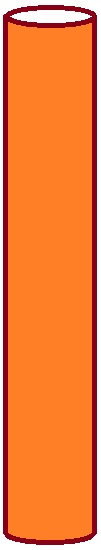 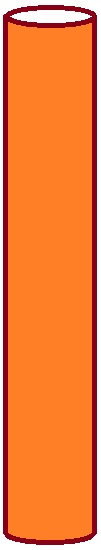 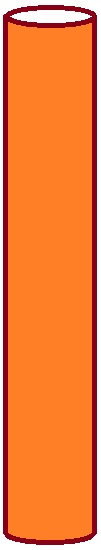 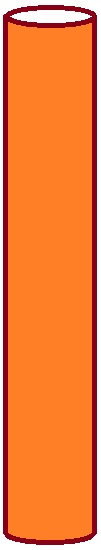 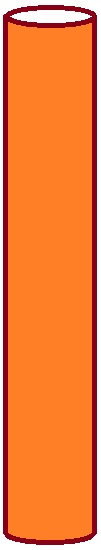 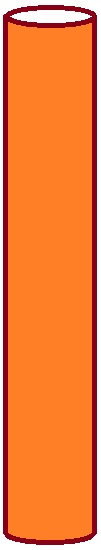 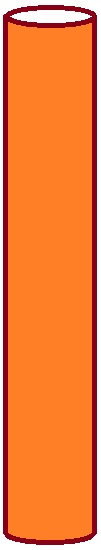 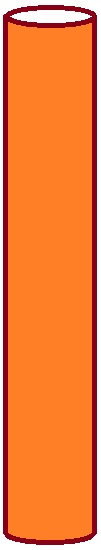 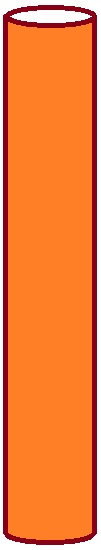 周长一定时，围成长方形的长和宽差越小，面积越大；长和宽差越大，面积越小。
试一试：
如果用10根1米长的木条靠墙角围成一个长方形花圃，一共有几种不同的围法？怎样围面积最大？
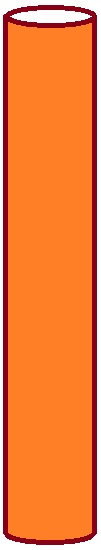 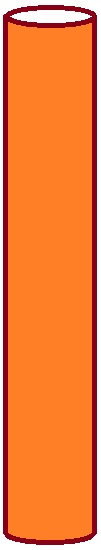 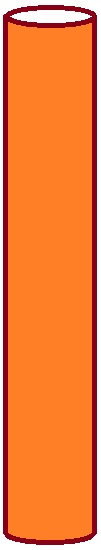 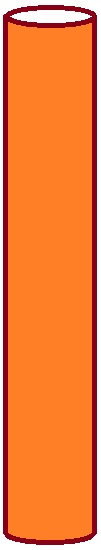 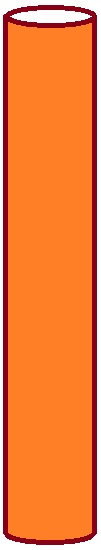 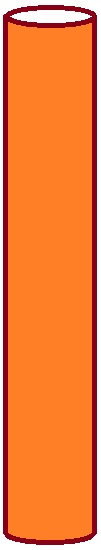 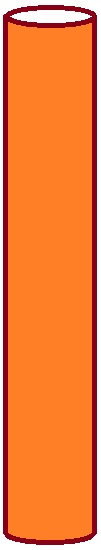 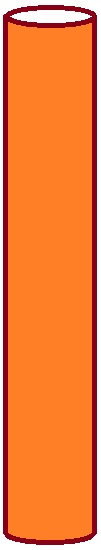 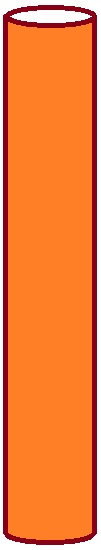 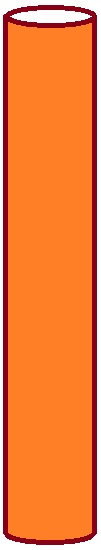 练一练：
一个音乐闹钟，每隔一段相等的时间就发出铃声。已经知道上午9:00、9:40、10:20和11:00发出铃声，那么下面哪些时间也会发出铃声？
13:00
14:40
15:40
16:00
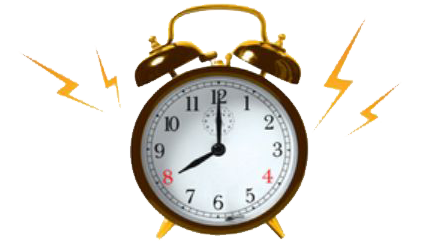 想想做做：
下面各题能用一一列举的策略解决吗？
（1）小丽邮寄一份材料，贴了以下四枚邮票，她一共花了多少邮资？
（2）小芳也有下面四枚邮票，用这些邮票能付多少种不同的邮资？
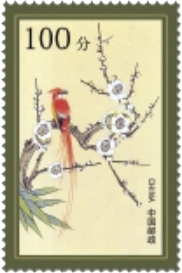 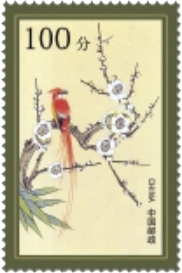 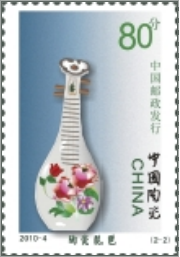 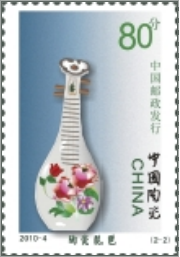 课后练习：